Magnetic properties of matter
Name of the instructor : U.NithyaM.Sc.,M.Phil.,
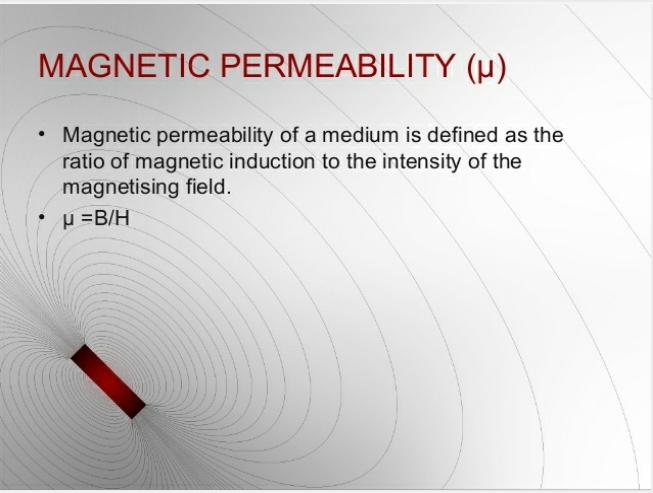 Types of magnetism
Curie Temperature
Neel Temperature
Comparision between paramagnetism and diamagnetism
Comparision between paramagnetism and ferromagnetism
Comparision between paramagnetism and ferromagnetism
Determination of magnetic susceptibilityusing Guoy balance method
Paramagnetic substance
 when a substance is suspended between the two poles of an electromagnet
 The current is switched on,it experiences a force acting along its length.
 The substance will be drawn downward by the electromagnetic field if it is paramagnetic.
The weight of the substance will increase in weight the magnetic susceptibility is calculated.
Calculation:
The increase in weight
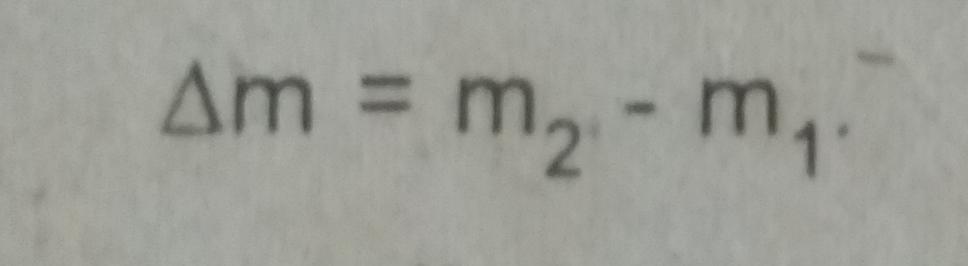 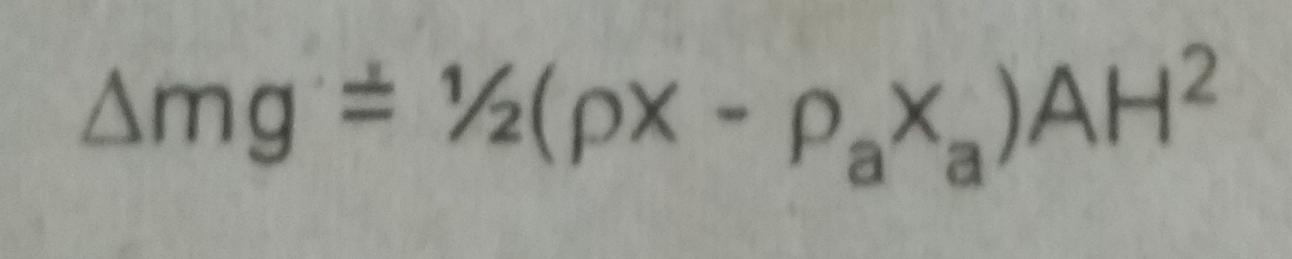 Calculation of molar magnetic susceptibility

                 XM= XM

Calculation of effective magnetic moment.    
           
                 M.                = √ 3RTXM
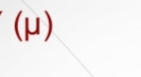 Diamagnetic substance.    
 In the case of diamagnetic substances the cylinder will be pushed upwards by the electromagnetic field because diamagnetic substances are repelled by the magnetic field.
The weight of the substance will decrease apparently.
 weight change of the substance and X can be calculated.
 weight change and X will be negative
Application to structural Problems
K4Fe(CN)6:
    4+x-6=0
     x-2=0
       x=2
Fe atomic number:26
 1s22s22p63s23p63d64s2
  No unpaired electron – diamagnetic
 d2sp3- octahetral
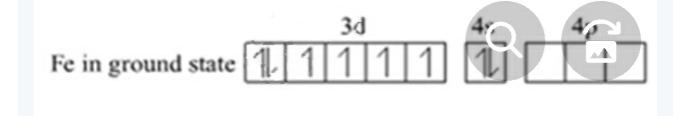 K3Fe(CN)6:
    3+x-6=0
     x-3=0
       x=3
Fe atomic number:26
 1s22s22p63s23p63d64s2
  one unpaired electron – Paramagnetic
 d2sp3- octahetral
Ni(CO)4:
    x-0=0
     x=0
     Ni atomic number:28
 1s22s22p63s23p63d84s2
  No unpaired electron – diamagnetic
sp3- Tetrahetral
Thank you